November/December Snack Schedule
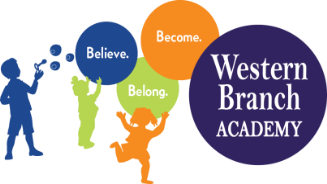